大阪府高等学校美術・工芸展
令和4年8月18日（木）～21日（日）
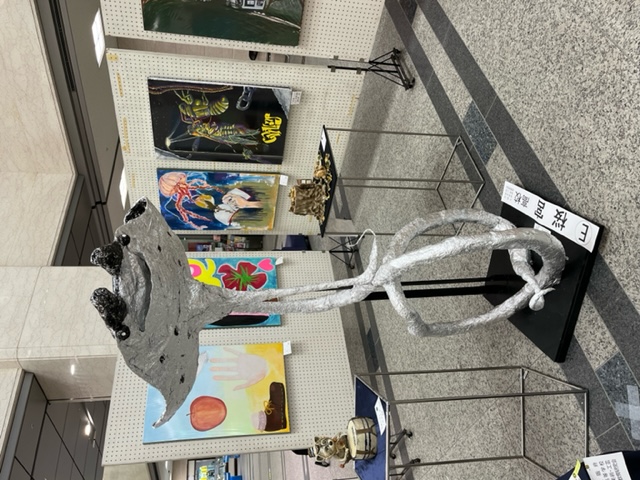 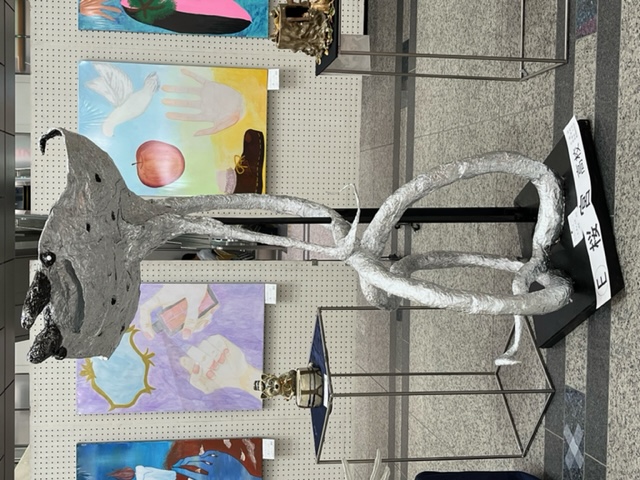 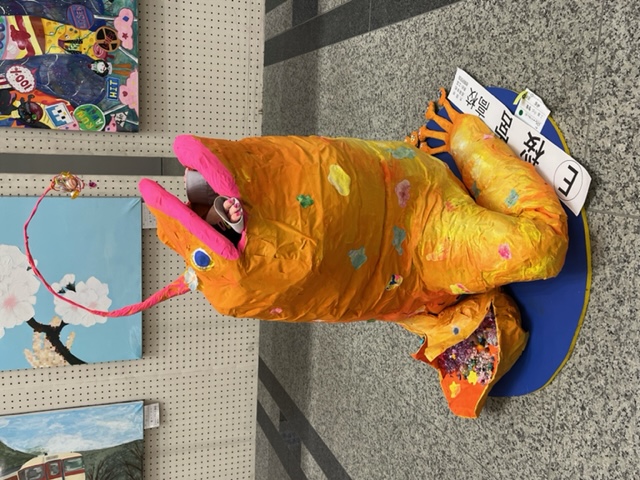 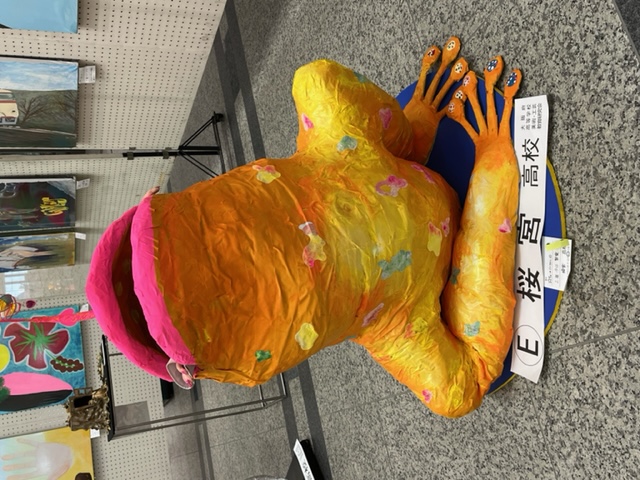 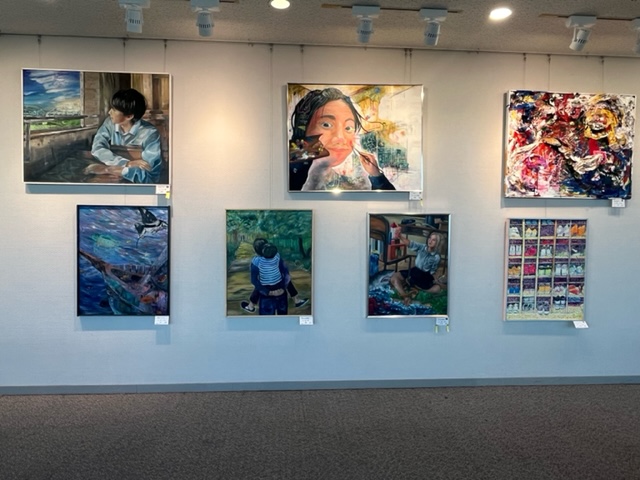 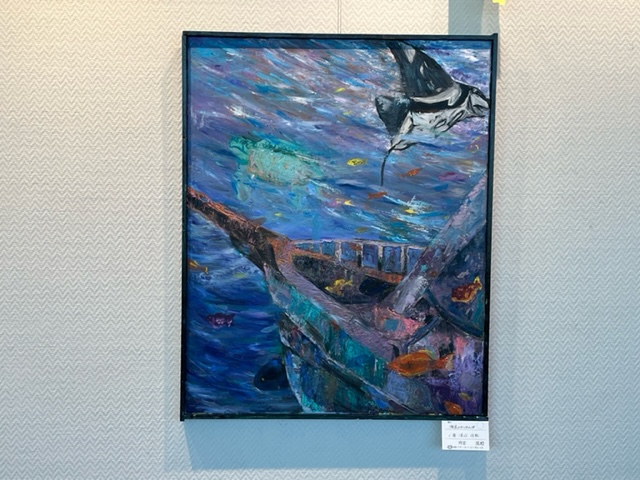 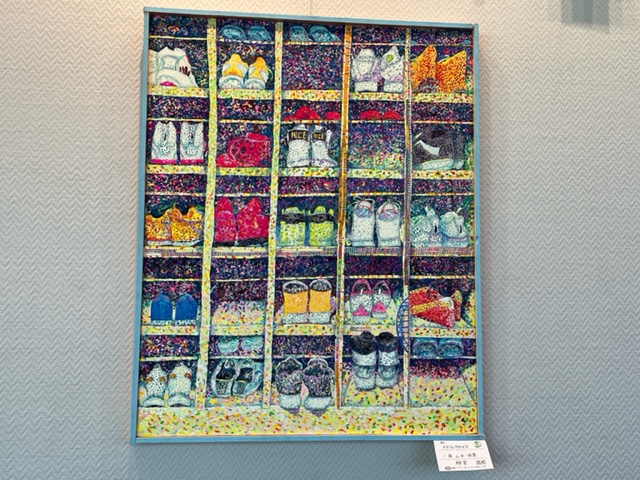 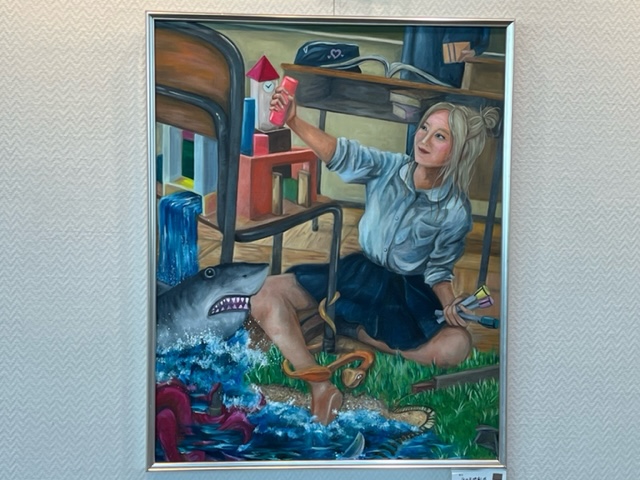 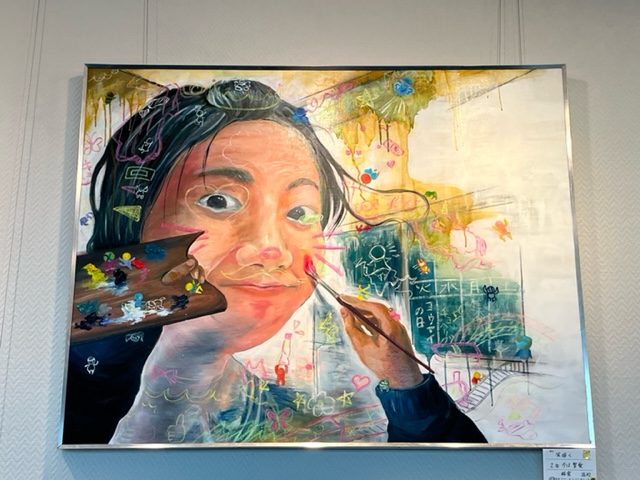 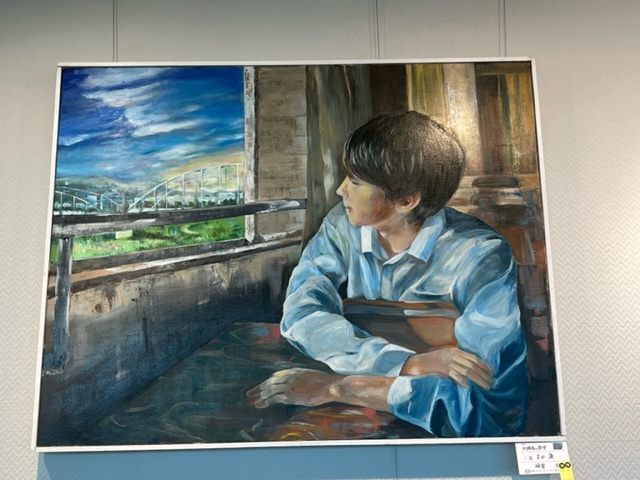 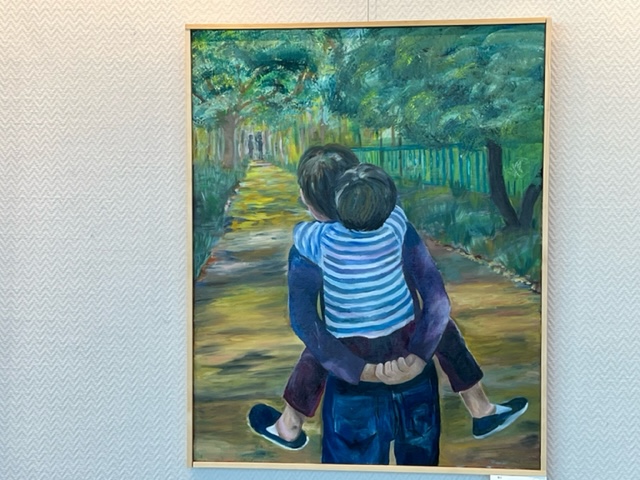 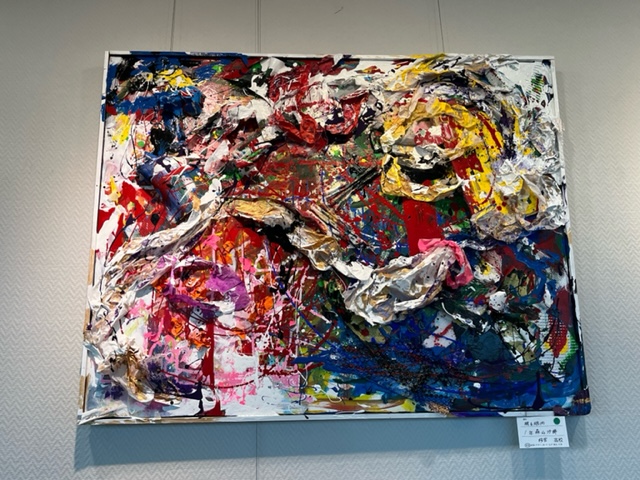